SoPo/Po VOC Project Update for BAQ Annual  Air Monitoring Planning Meeting March 2, 2022
Andrew Johnson, Director
Division of Air Quality Assessment
MAINE DEPARTMENT OF ENVIRONMENTAL PROTECTION

Protecting Maine’s Air, Land and Water
Timeline of Significant Events for 2021
Feb. 9:	     Received SoPo/CAAC Recommended Site 		     			        Relocations Request

Feb. 24:                            SoPo/Po Stakeholders Meeting 

Mar. 17 / 23:		        SPCR ends / SPMS begins

Apr. 19:         	         Sent Reply to SoPo City Manager 		         Responding to Site Relocations Request

May – Dec.:	Deployment of some RainWise Units at 			 Sites Proposed for Relocation Delayed
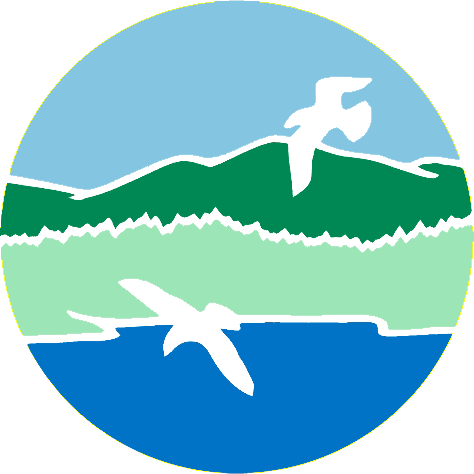 MAINE DEPARTMENT OF ENVIRONMENTAL PROTECTION                              www.maine.gov/dep
2
Timeline of Significant Events for 2021(continued)
Spring – Fall:	    Deployment of the PSP at 6 Different 					       Residential Locations

Spring – Fall:		 PurpleAir PM Sensors in Use at 				       SPMS (Apr.) & SPCC (Sep.)

Nov. 1:	    Completed 2nd 12-month period of sampling

Winter:			   PSP Deployed at Cash Corner 							 Fire Station

Ongoing:	          Configuration & Testing of GC Analytical 						   System for PAHs
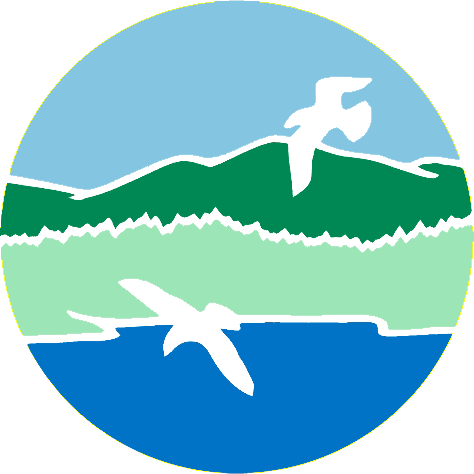 MAINE DEPARTMENT OF ENVIRONMENTAL PROTECTION                              www.maine.gov/dep
3
Map of 24-hour Sampling Site Locations
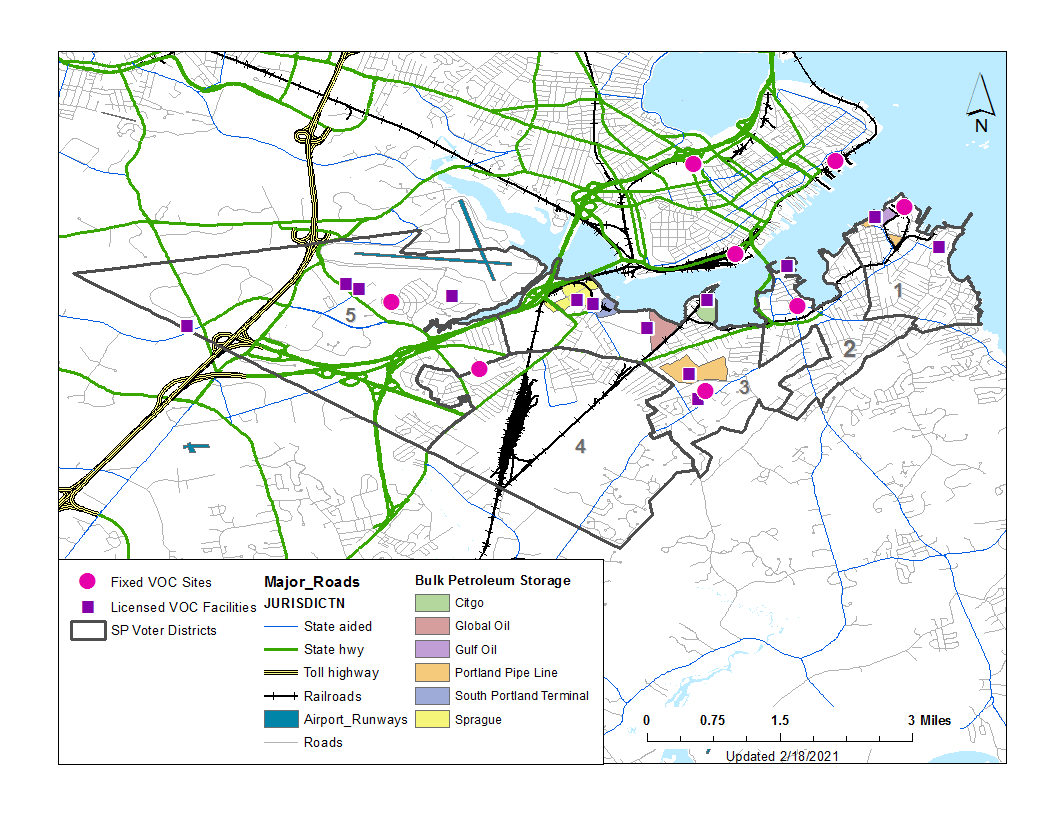 Collaborating with Our Maine CDC Colleagues
January 2021 VOC analytical data was delivered to Maine CDC on February 22, 2021
Acrolein - Average 24-hour sampling results with 95% confidence interval by station (Dec 2021)
Naphthalene - Average 24-hour sampling results with 95% confidence interval by station (Dec 2021)
Quantifying the Effort to Date(as of December 31, 2021)
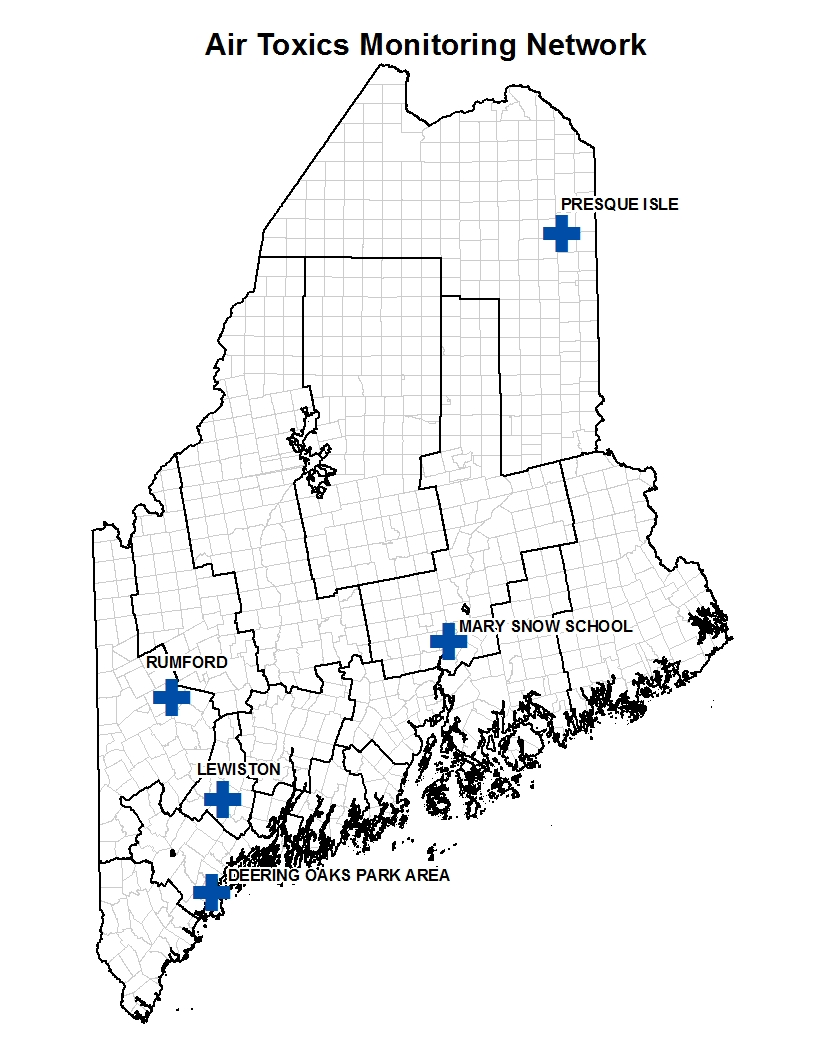 The 7 new VOC air monitoring sites in South Portland/Portland exceed the number of other VOC sites (5) operating across the State

9 canister sampling systems = ~$20,000
Includes “portable” and backup/spare systems

48 canisters = ~$31,200

9 meteorological sensors units = ~$18,000

Analytical costs = ~$685,290

Total to date ~$754,490

Stakeholders’ contributions $30,000

In-kind staff time to plan and implement project – “priceless”!
Next Steps: Air Monitoring
Continue to install and operate meteorological sensors units at all 24-hour canister sampling sites
Deploy portable sampling system to confirm “interesting” results and/or locations (i.e. “hot spots”), and explore other project objectives as needed
Consider and respond to SoPo’s proposed changes to some fixed sites
Explore other pollutant categories to measure (e.g. hydrogen sulfides, particulate matter, PAHs)
Re-establish canister sampling at Two Lights State Park
Continue to share findings and provide periodic updates and reports to the City, and upon request.
Continue to do further assessments of all sample data and work with Maine CDC on interpreting findings
Apply for future federal air toxics monitoring grant funding
Pursue further collaboration with Colby College Chemistry Department
Next Steps: DEP-BAQ
Continue monitoring local air quality in South Portland and Portland to assess impact of odor controls on ambient air quality
Propose revisions to Department’s Chapter 111 Petroleum Liquid Storage Vapor Control rule to require monthly leak detection and repair using FLIR camera.
Propose revisions to Department’s Chapter 112 Bulk Terminal Petroleum Liquid Transfer Requirements rule to prohibit switch loading
Evaluate effectiveness of mist eliminators and carbon adsorption odor control equipment in reducing VOC emissions. If technology is proven effective, require as  Best Practical Treatment to control VOC emissions from heated petroleum storage tanks.
Investigate elevated levels of acrolein and naphthalene at other sites in Maine, including Presque Isle
Implement other terminal initiatives through the air licensing process
Andrew JohnsonAndy.Johnson@maine.gov(207) 480-0906
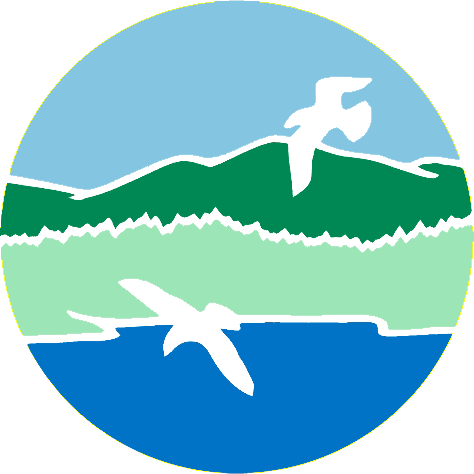 11